FEWS NET Enhanced Flood Monitoring
FEWS NET Science Team
Mar 3, 2025
1
Flooding Conditions in Zambia
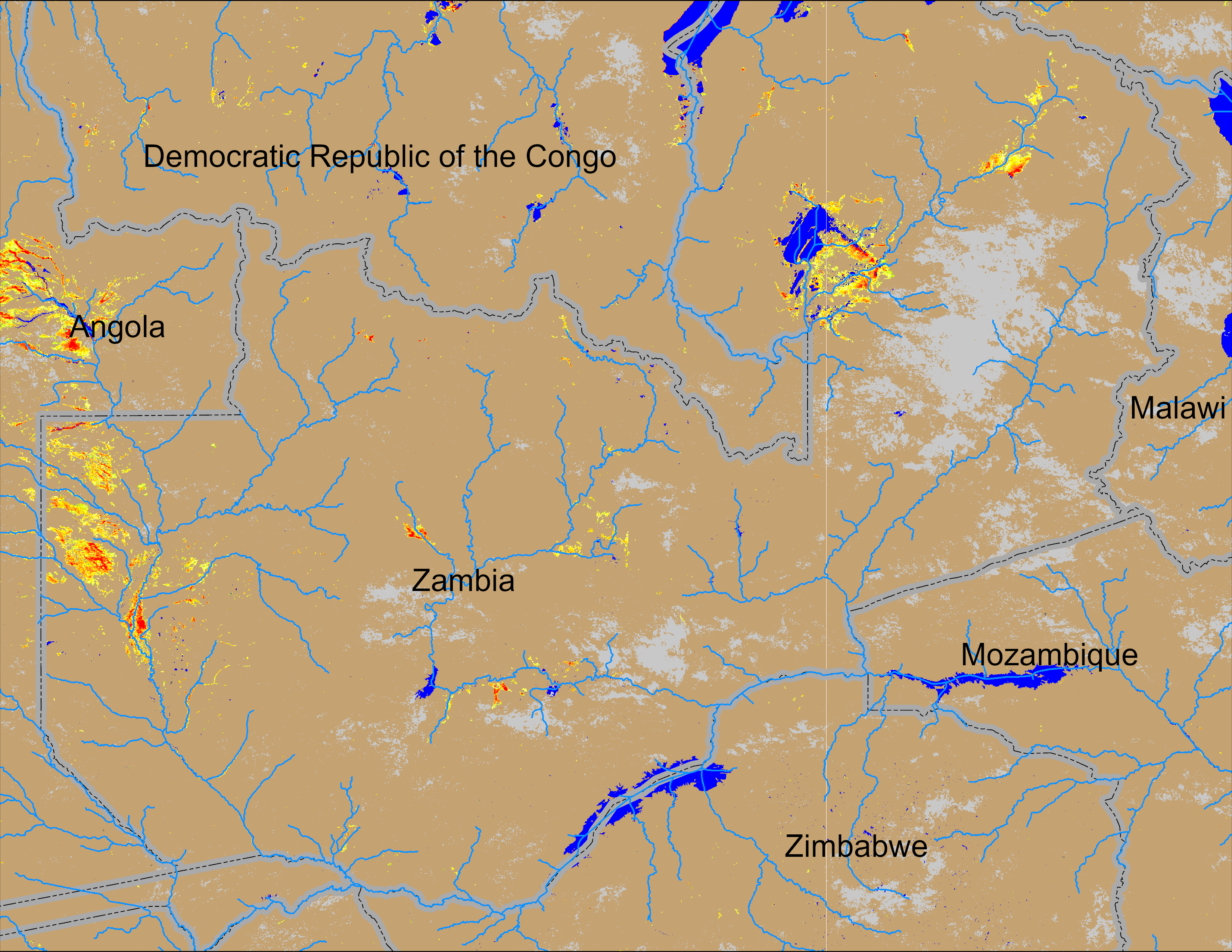 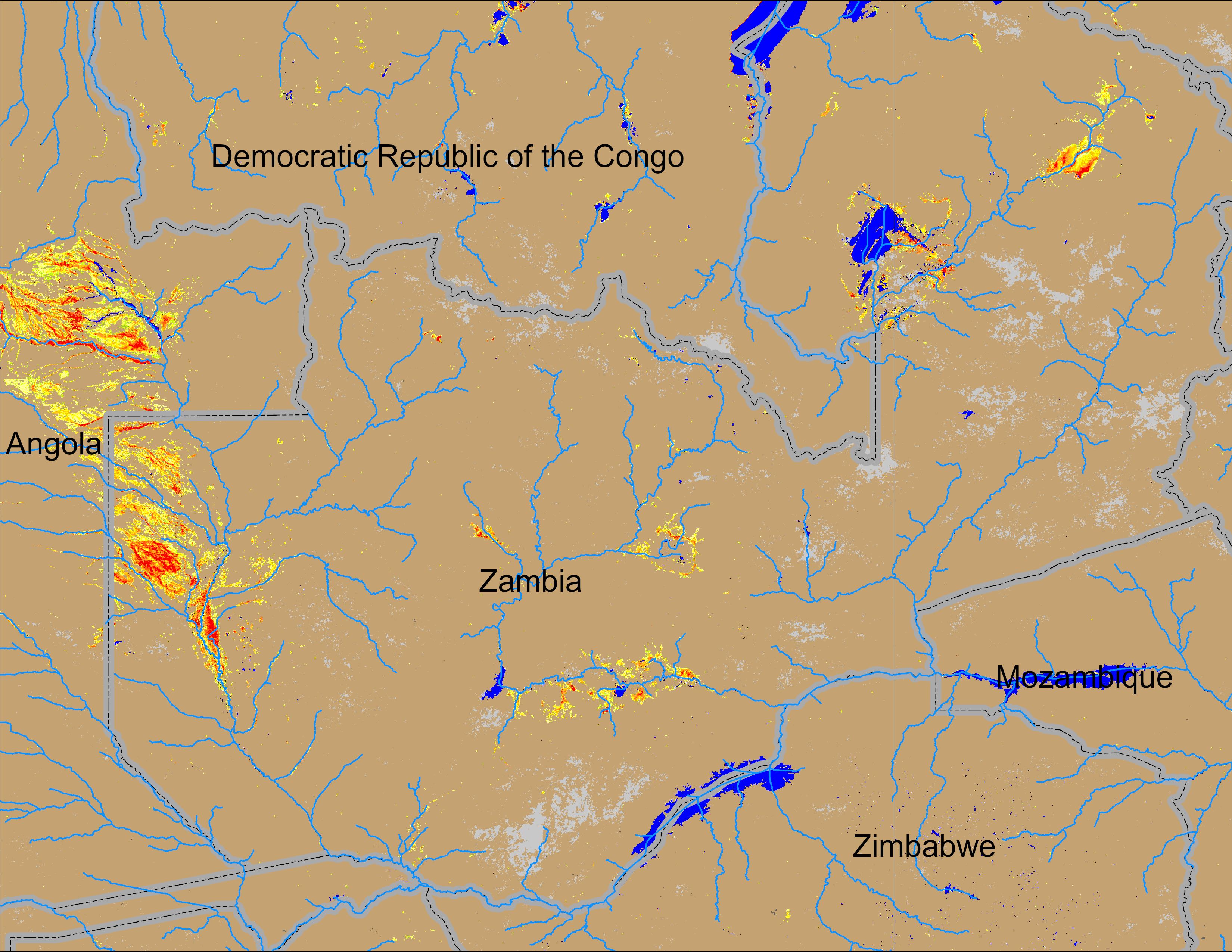 NOAA VIIRS 5-day comp.: 19 – 23 Feb 2025
NOAA VIIRS 5-day comp.: 26 Feb – 2 Mar 2025
Flooding is intensifying in western and central Zambia and in eastern Angola.
2
(% of the pixel)
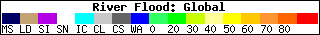 Flooding Conditions in Angola and Namibia
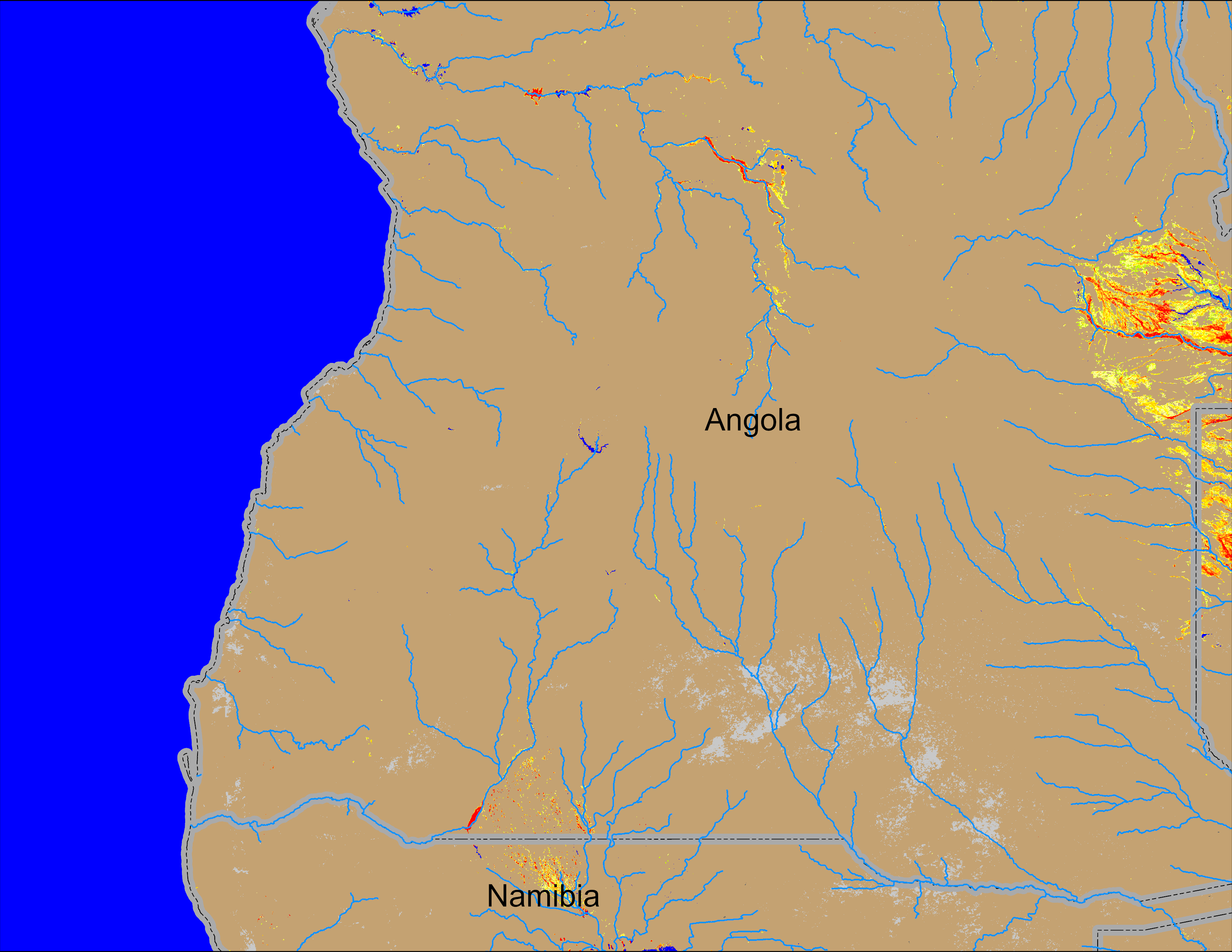 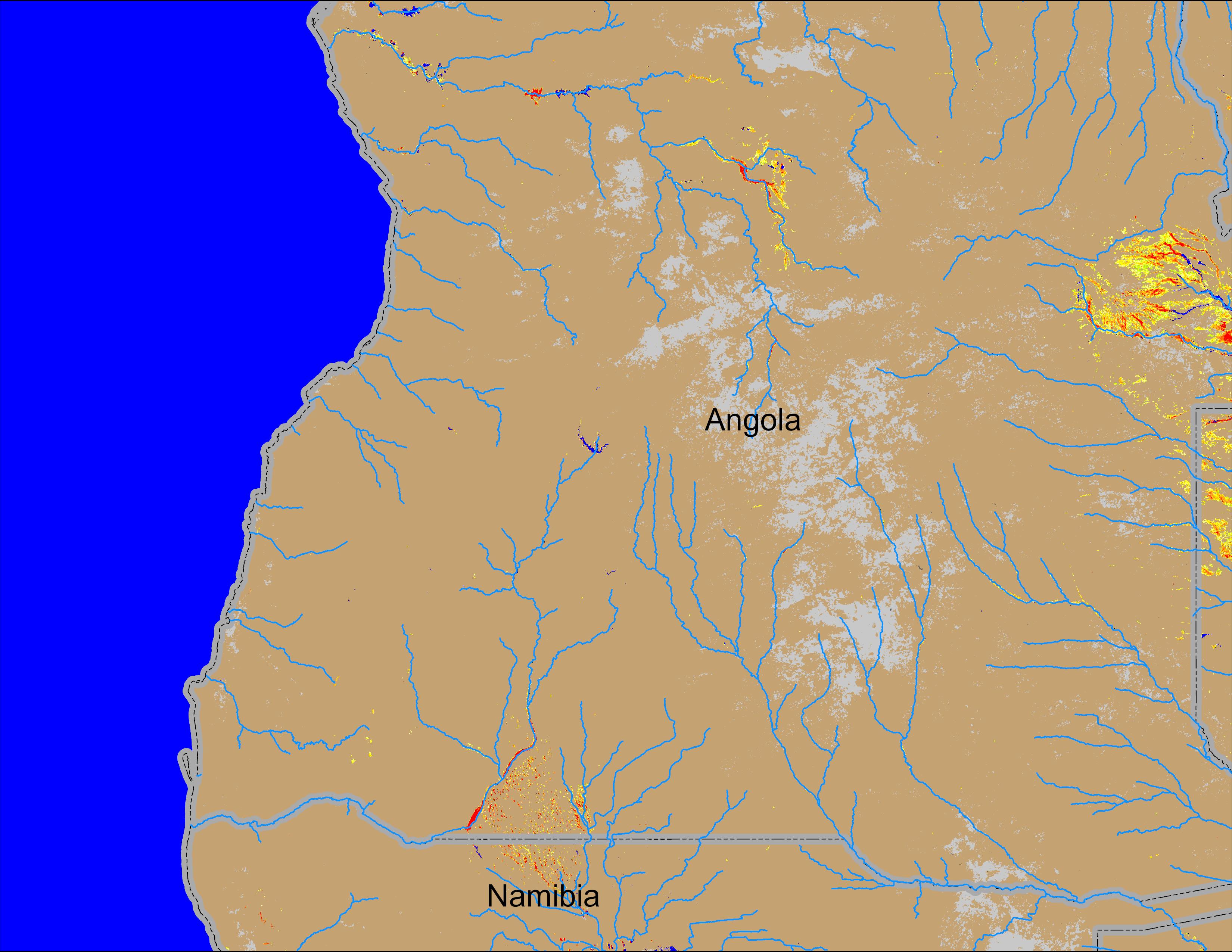 NOAA VIIRS 5-day comp.: 19 – 23 Feb 2025
NOAA VIIRS 5-day comp.: 26 Feb – 2 Mar 2025
Marginal flooding along the upstream of Rio Cuanza river in Angola. days.
3
(% of the pixel)
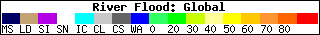